Lesson Seven 
Creating voices for Saltaire: 
The World Heritage Site
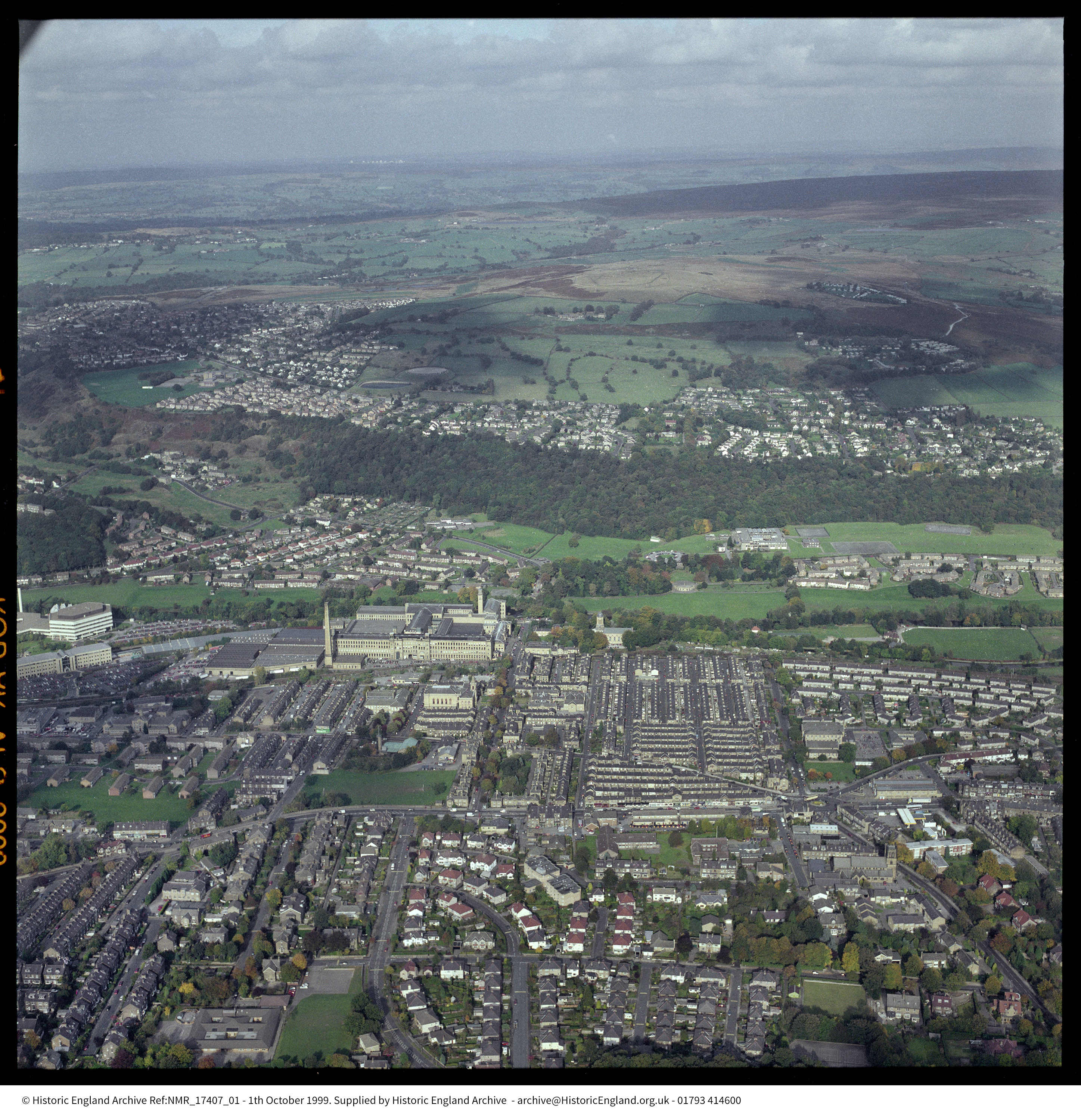 © Historic England Archive Ref:nmr_17407_01
Creating voices for Saltaire: The World Heritage Site
Aims

To enable pupils to : 

justify why Saltaire is a World Heritage Site, using reasoned and evidentially-supported judgements.
investigate aspects of important local history and how it relates to a broader historical concept.
use developed knowledge and understanding about Saltaire’s history to create creative reflections of Saltaire’s significance.
Key lesson components:
‘In and on’ – ‘What makes a place special?’ activity 

Starter –  Puzzle of World Heritage Sites 

Development  1 – Take pupil ideas about criteria for World Heritage Sites 

Development  2 – Explain the reasons for Saltaire’s status and allow pupils to consolidate this knowledge with short activities 

Plenary – Write a story from a photograph and/or devise a Saltaire trail


Note: This is the plenary to the whole series of lessons and needs much more time than usual.
What makes a PLACE special?
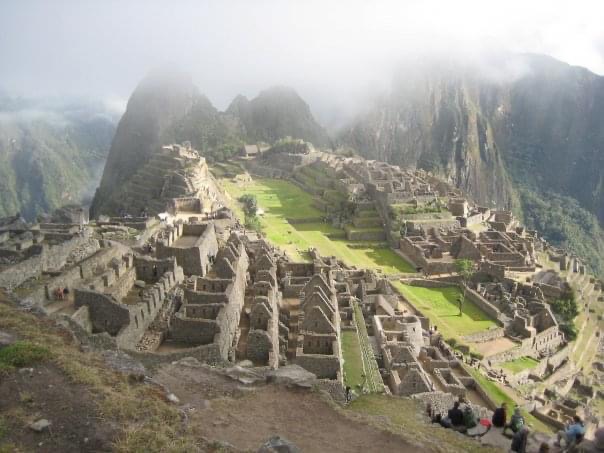 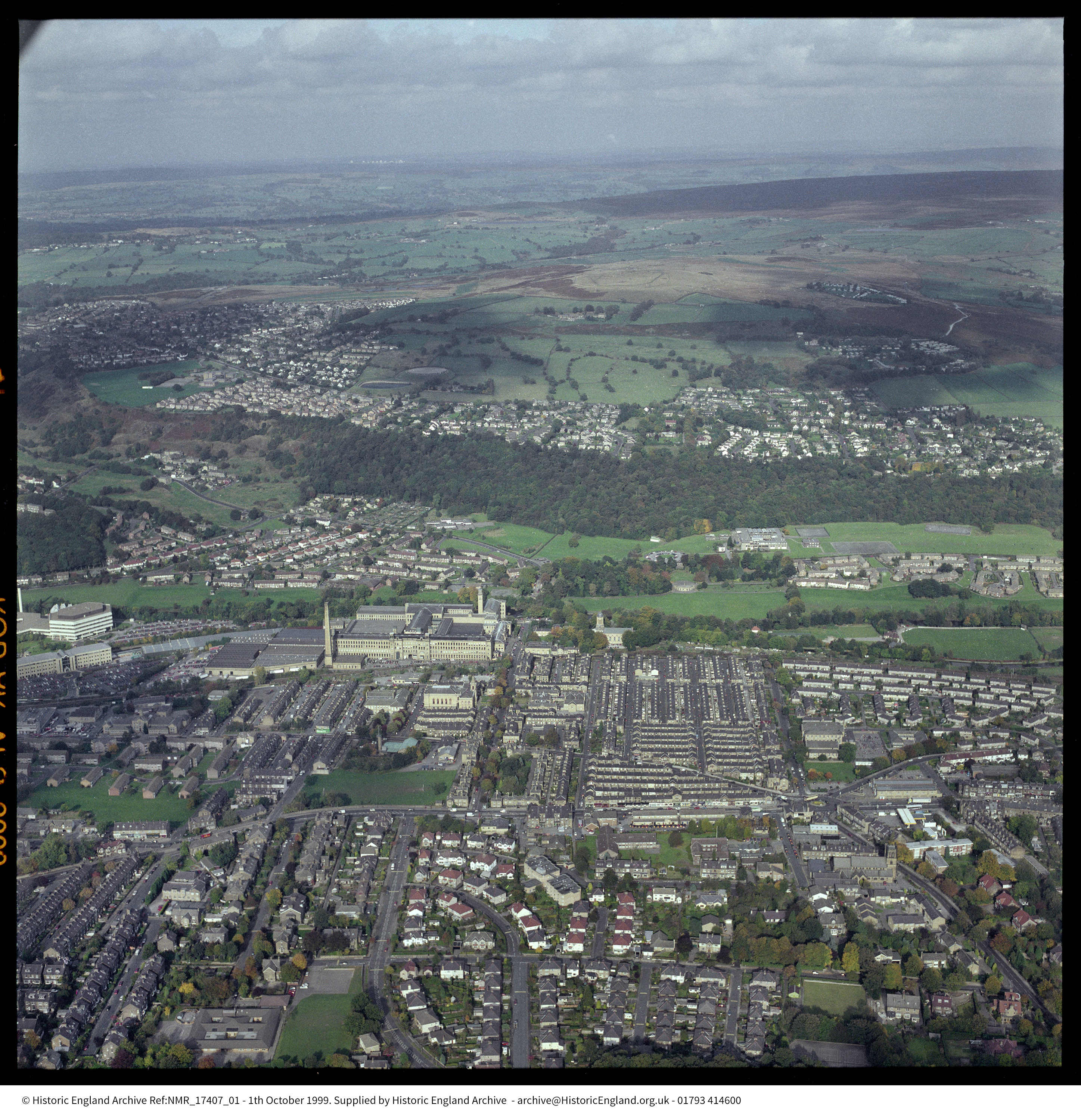 Photograph of Saltaire © Historic England Archive Ref:nmr_17407_01
Photograph of Machu Picchu, taken by Rachel Wood
[Speaker Notes: What makes a PLACE special? Why do some places stay the same and other places change? Try to introduce some key terminology – graded, protected, preserved and get children to think about what these words mean. Can the pupils think of any examples? Assess whether pupils can use their knowledge and understanding of Saltaire in their answers and whether they can compare to other places.]
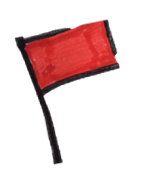 Creating voices for Saltaire - the World Heritage Site
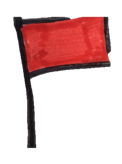 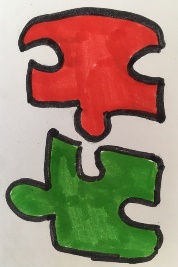 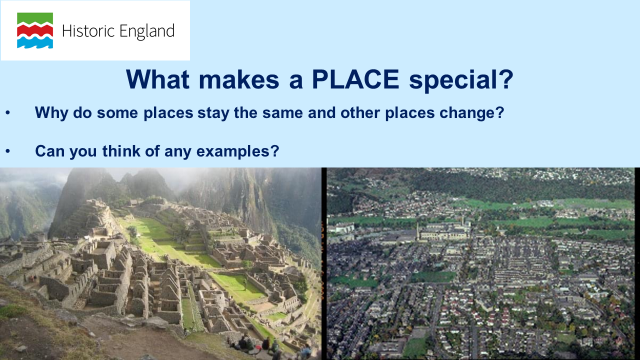 Learning intention: 
To use developed knowledge and understanding about Saltaire’s history to create stories and reflections of Saltaire’s significance.
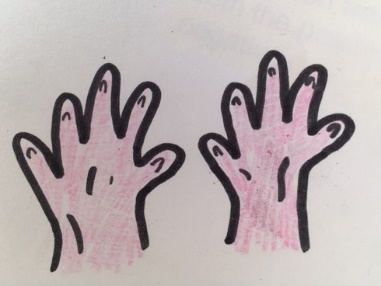 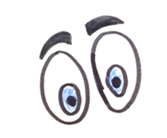 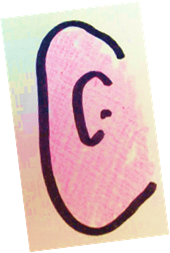 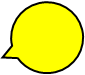 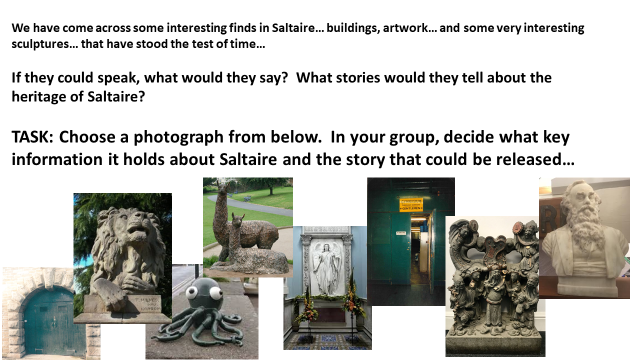 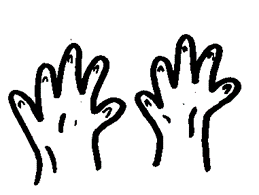 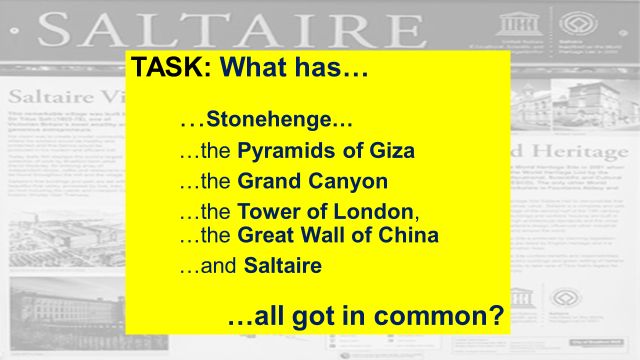 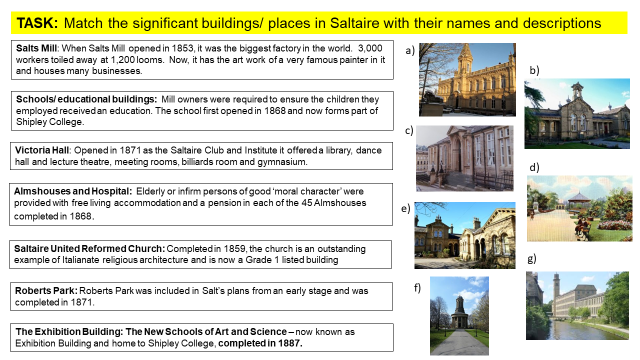 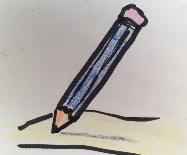 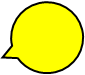 Sources and pictures (hand drawn by Rachel Wood on behalf of Saltaire Collection) to only be used for educational purposes. Courtesy of Saltaire Collection www.saltairecollection.org
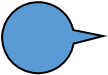 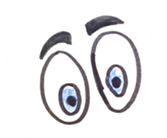 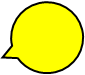 [Speaker Notes: Share learning intentions, VAK planner and the outcomes:
- All children will know some key terminology about protected places and they will know that Saltaire is a World Heritage Site as well as where some others are, around the world. They will think about the places of interest within Saltaire and work in a group to write a story about Saltaire.
- Most children will understand why Saltaire is a World Heritage Site and be able to give reasons why is has been given UNESCO status. They will think about the boundary line and Saltaire’s places of interest and explore different ideas, interpretations and stories, they may have about this.   Most pupils will work in a group to produce a story for one of these places, perhaps replicating one of the stories they hear in the film.
- Some children will use their knowledge and understanding of Saltaire’s history and take inspiration from the film of Saltaire to explore their own ideas and stories, which show the significance of its past.]
TASK
What have: 

Stonehenge
The Pyramids of Giza
The Grand Canyon
The Tower of London	
The Great Wall of China
and Saltaire …

 all got in common?
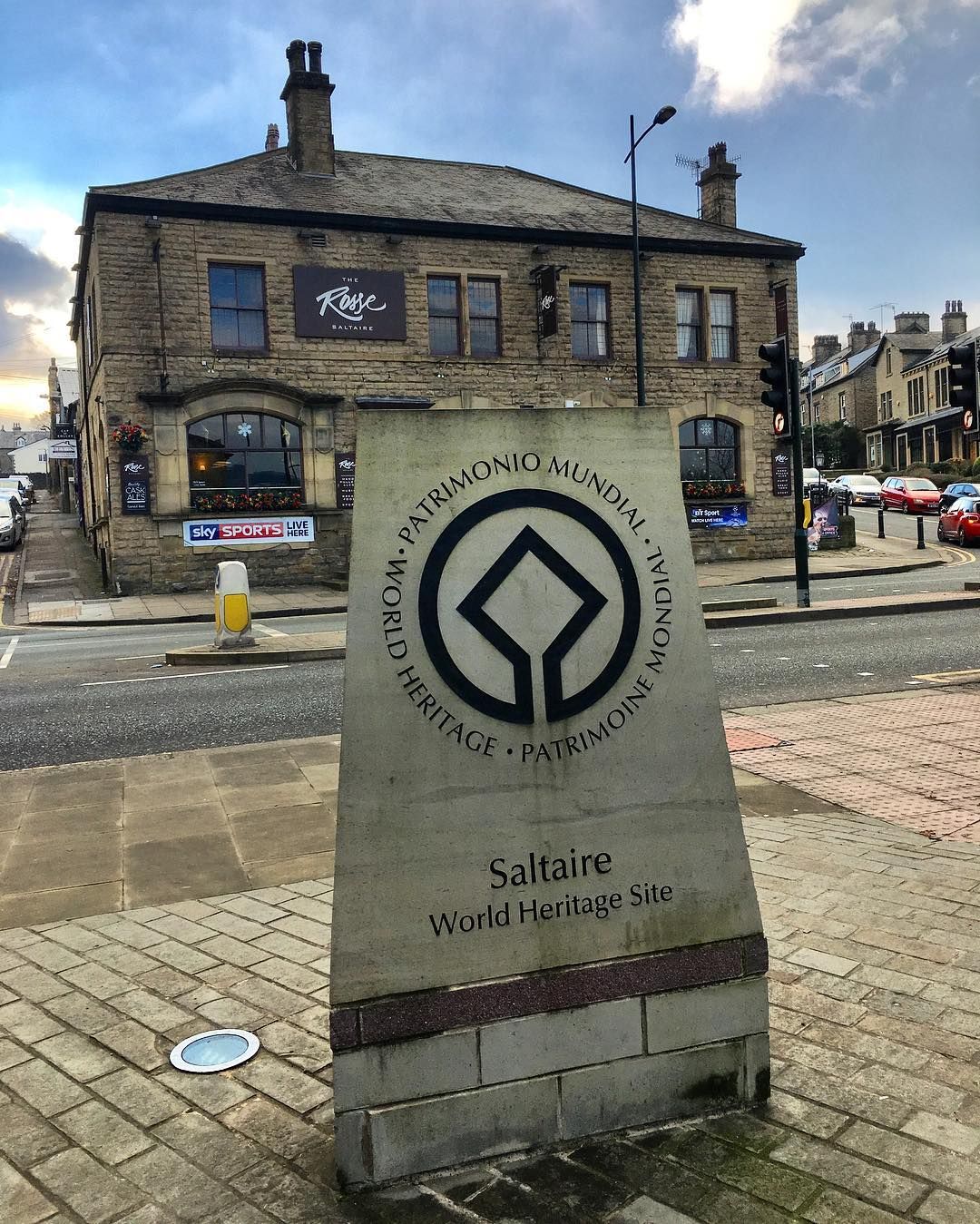 Photograph taken by Rachel Wood
[Speaker Notes: What have …Stonehenge… the Pyramids of Giza …the Grand Canyon…the Tower of London…the Great Wall of China… and Saltaire…all got in common? Extension: some students could find these places using ipads/ the Internet and report back information.  Some students will benefit from being given pictures of these places as a handout so they can visualise the similarities/ differences.]
TASK
What is World Heritage Status?
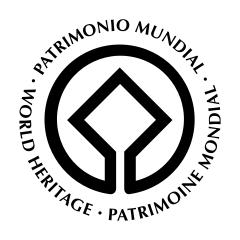 Think-pair-share
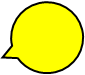 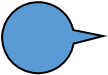 World Heritage emblem is copied from https://en.wikipedia.org/wiki/World_Heritage_Site
[Speaker Notes: What is World Heritage Status? Think-pair-share. Some pupils may need some words given to them as examples to get them started.  This task could be completed on mini-whiteboards and using 3-2-1 for feedback or on big sheets of paper. Write pupils’ answers on the whiteboard and underline the key words that they come up with, such as; protected, unique, importance, historic, informative…]
What is World Heritage Site status?
World Heritage Sites are inscribed on the UNESCO (United Nations Educational Scientific and Cultural Organisation) World Heritage List to be protected for future generations to appreciate and enjoy.

World Heritage Sites are considered to be of outstanding universal value to humanity.
So… why Saltaire?
[Speaker Notes: What is World Heritage Status? Use the PowerPoint to help clarify to student its official meaning.  Link the words that they came up with to the description.  Ask pupils why they think Saltaire has World Heritage Site status?]
In 2001 UNESCO recognised Saltaire as a World Heritage Site.
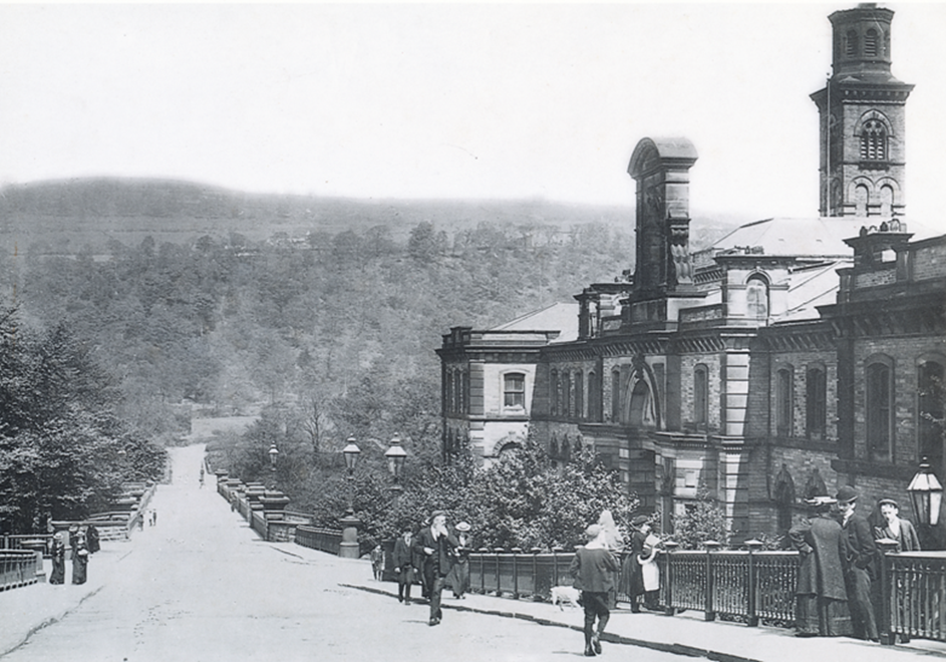 Did you know? 

Saltaire is one of only two World Heritage Sites in Yorkshire, and one of 32 in the whole of the UK!
Photograph courtesy of Saltaire Collection
[Speaker Notes: Use the information on the PowerPoint to explain why Saltaire is a World Heritage Site.  Remind pupils of some of the key vocabulary – paternalism, industry etc.  It may also be a good opportunity to recap the differences between economic and social development and how Sir Titus Salt, Titus Salt Jnr and Sir James Roberts developed both of these things.]
Reasons for Saltaire’s World Heritage Status:
All of the buildings from the middle of the nineteenth century can still be seen and  have been well cared-for, so visiting is like going back in time.

The layout of the village and the quality of its buildings show that there some bosses who were prepared to spend some of their profits improving the lives of their workers.
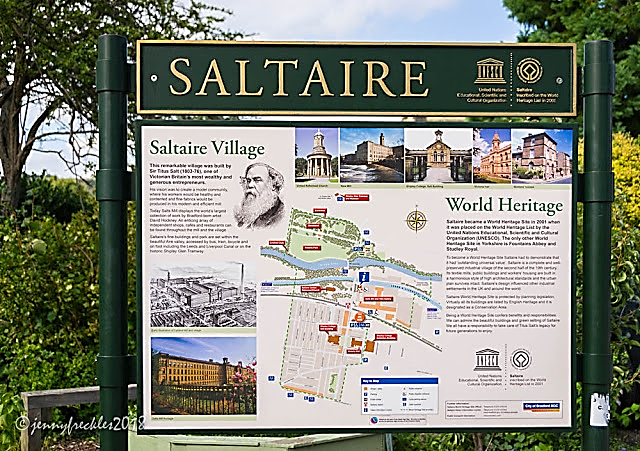 Photograph taken  by Rachel Wood of the World Heritage sign in Saltaire
Reasons for Saltaire’s World Heritage Status:
It shows that with careful planning, it was possible to build better places to live -  ‘garden cities’ surrounded by green space grew up in parts of England, America and Italy

Salts Mill’s size and impressiveness shows how important making cloth was to Britain.
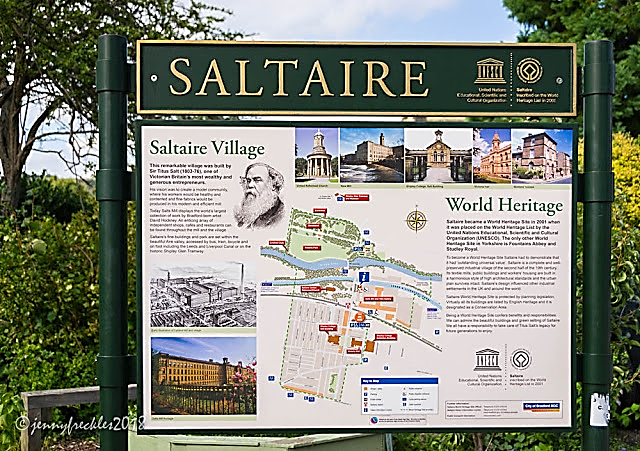 Photograph taken  by Rachel Wood of the World Heritage sign in Saltaire
TASK  Match the buildings in Saltaire with their names and descriptions
a)
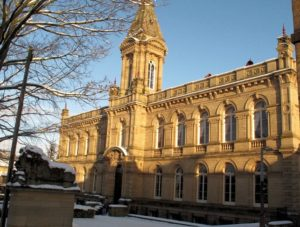 Salts Mill: When Salts Mill opened in 1853, it was the biggest factory in the world.  3,000 workers toiled away at 1,200 looms.  Now, it has the art work of a very famous painter in it and houses many businesses.
b)
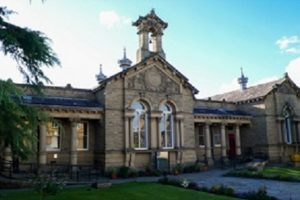 Schools/ educational buildings:  Mill owners were required to ensure the children they employed received an education. The school first opened in 1868 and now forms part of Shipley College.
c)
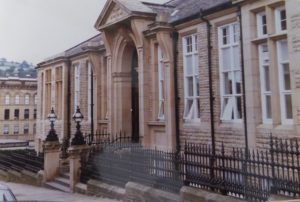 Victoria Hall: Opened in 1871 as the Saltaire Club and Institute it offered a library, dance hall and lecture theatre, meeting rooms, billiards room and gymnasium.
d)
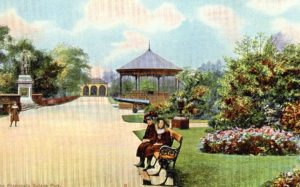 Almshouses and Hospital:  Elderly or infirm persons of good ‘moral character’ were provided with free living accommodation and a pension in each of the 45 Almshouses completed in 1868.
e)
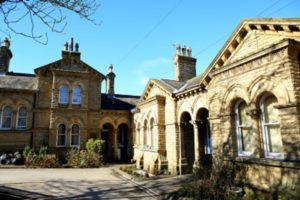 Saltaire United Reformed Church: Completed in 1859, the church is an outstanding example of Italianate religious architecture and is now a Grade 1 listed building
g)
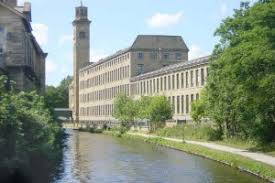 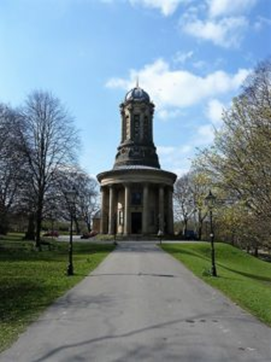 f)
Roberts Park: Roberts Park was included in Salt’s plans from an early stage and was completed in 1871.
The Exhibition Building: The New Schools of Art and Science – now known as Exhibition Building and home to Shipley College, completed in 1887.
Photographs courtesy of Saltaire Collection
[Speaker Notes: Pupils to match up the building names and the descriptions with the pictures.  The teacher could either read out the descriptions and ask pupils to offer answers or the slide could be printed out for pupils to complete independently or in pairs.]
TASK Match the buildings in Saltaire with their names and descriptions
a)
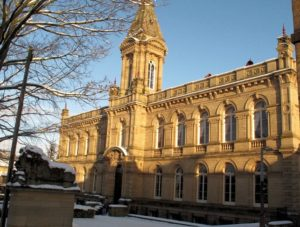 b)
Salts Mill: When Salts Mill opened in 1853, it was the biggest factory in the world.  3,000 workers toiled away at 1,200 looms.  Now, it has the art work of a very famous painter in it and houses many businesses. (g)
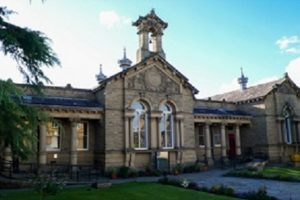 Schools/ educational buildings:  Mill owners were required to ensure the children they employed received an education. The school first opened in 1868 and now forms part of Shipley College. (b)
c)
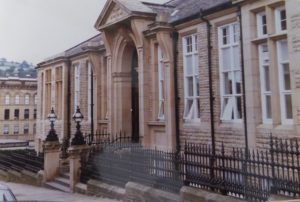 d)
Victoria Hall: Opened in 1871 as the Saltaire Club and Institute it offered a library, dance hall and lecture theatre, meeting rooms, billiards room and gymnasium.  (a)
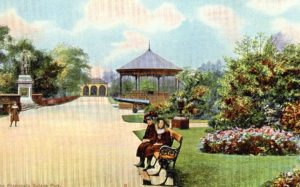 e)
Almshouses and Hospital:  Elderly or infirm persons of good ‘moral character’ were provided with free living accommodation and a pension in each of the 45 Almshouses completed in 1868. (e)
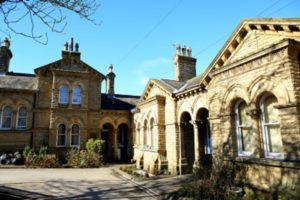 g)
Saltaire United Reformed Church: Completed in 1859, the church is an outstanding example of Italianate religious architecture and is now a Grade 1 listed building. (f)
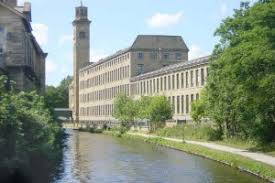 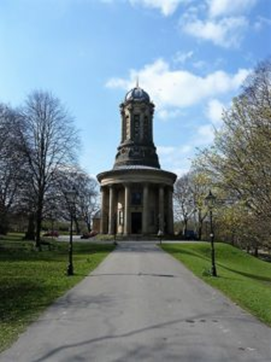 f)
Roberts Park: Roberts Park was included in Salt’s plans from an early stage and was completed in 1871. (d)
The Exhibition Building: The New Schools of Art and Science – now known as Exhibition Building and home to Shipley College, completed in 1887. (c)
Photographs courtesy of Saltaire Collection
[Speaker Notes: Pupils to self-assess their answers.]
TASK
We have come across some interesting finds in Saltaire… buildings, artwork… and some very interesting sculptures… that have stood the test of time… If they could speak, what would they say?  What stories would they tell about the heritage of Saltaire?
Choose a photograph from below.  In your group, decide what key information it holds about Saltaire and write the story that could be released…
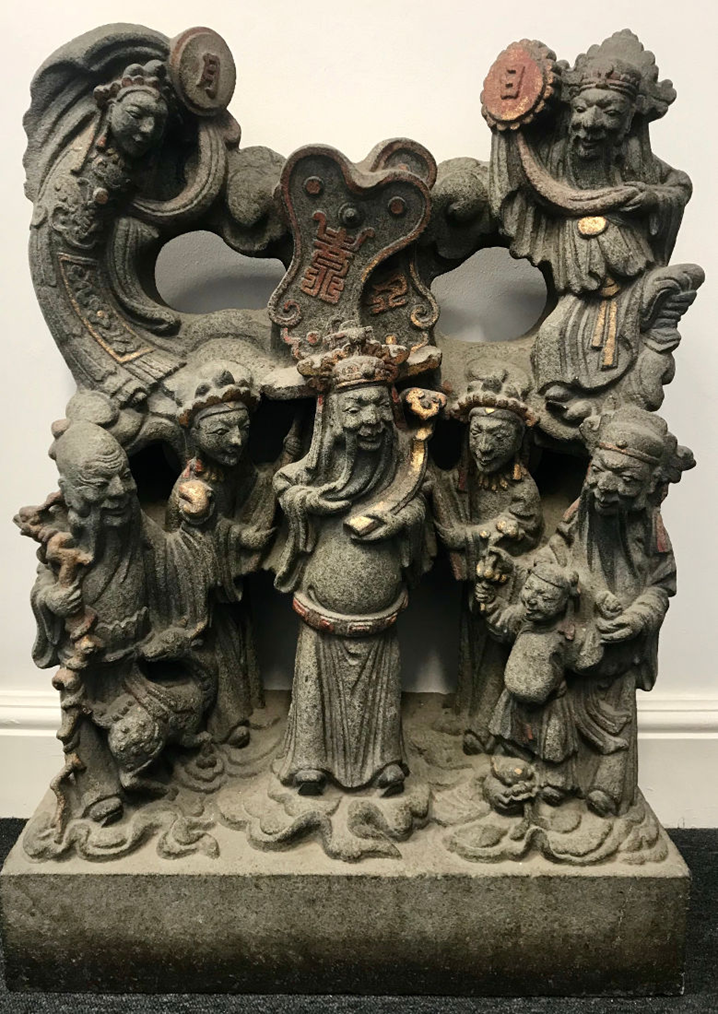 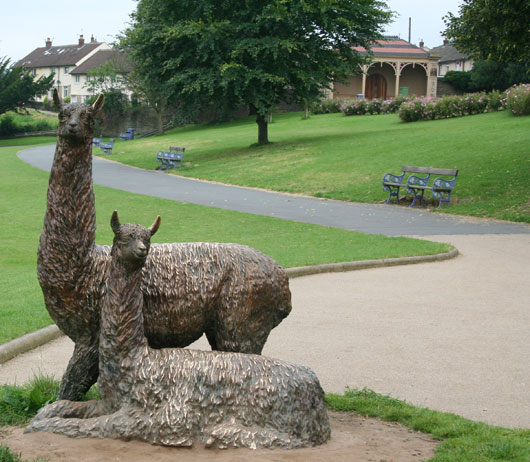 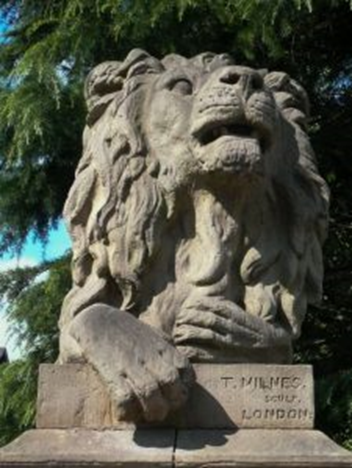 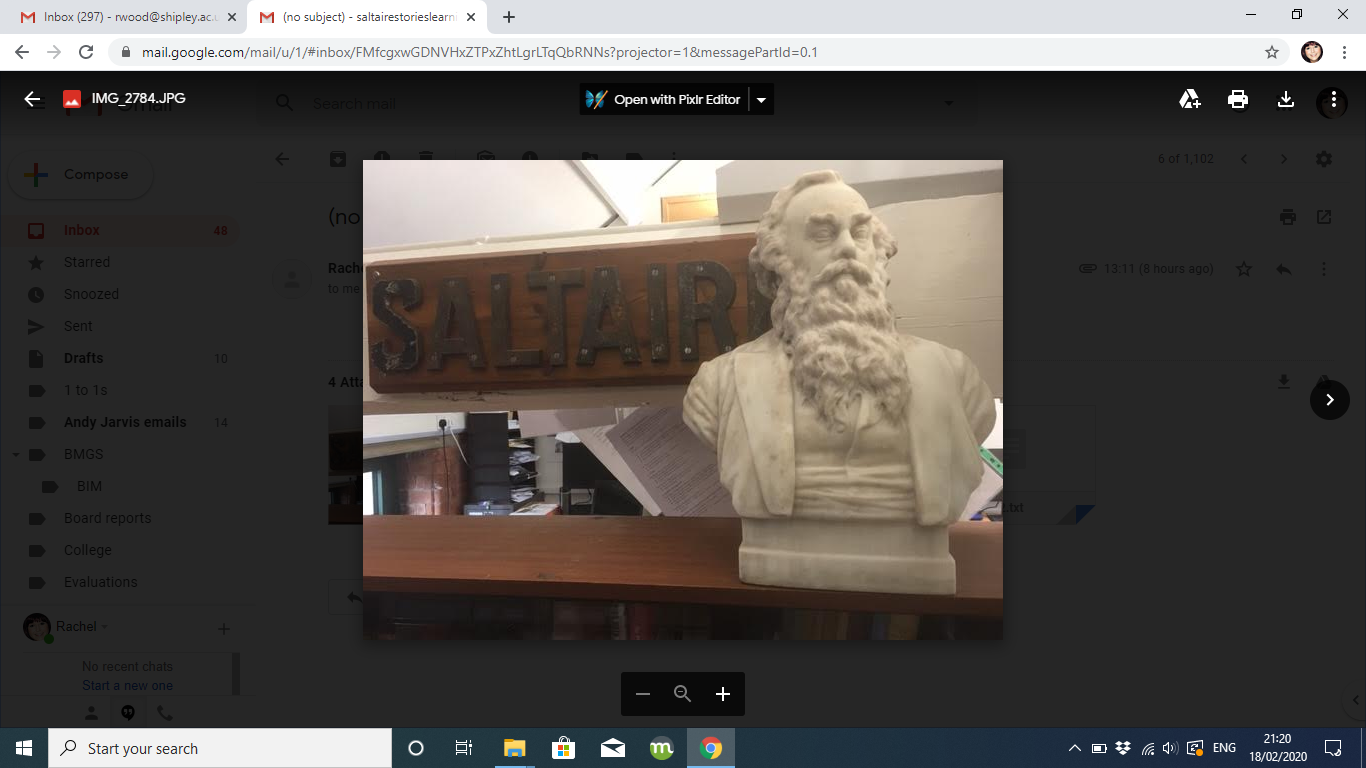 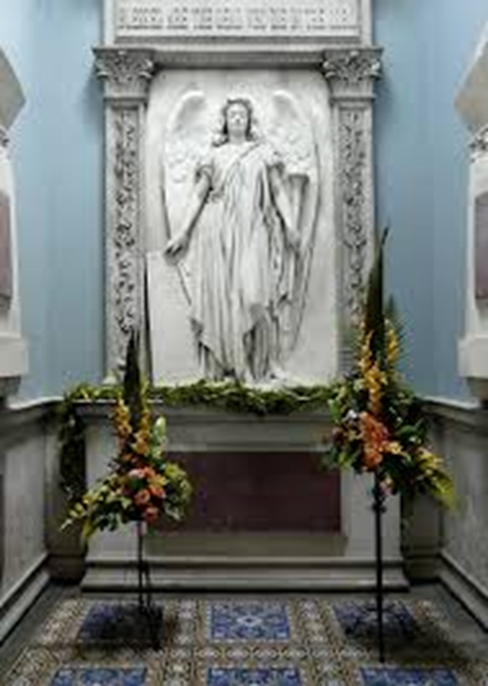 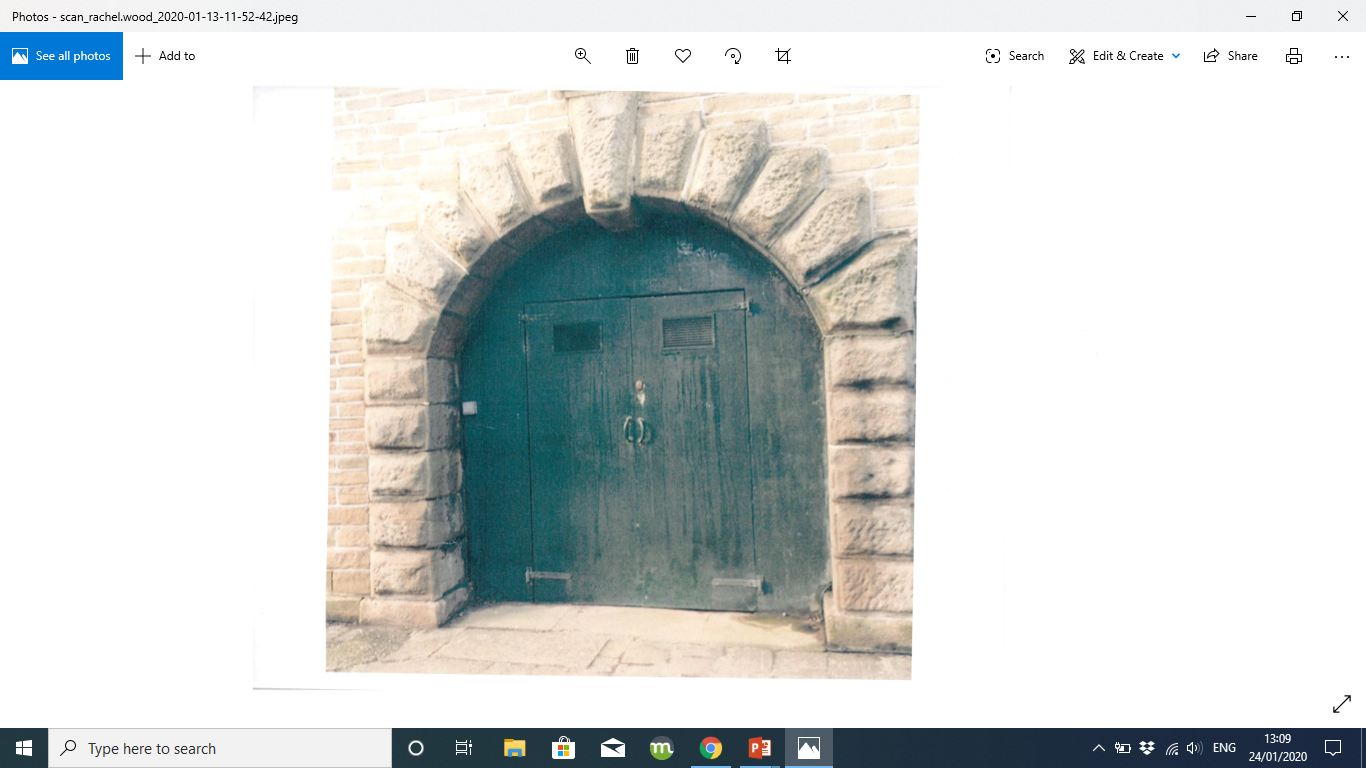 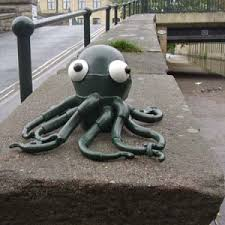 Photographs courtesy of Saltaire Collection
[Speaker Notes: Pupils to work in groups and pick a photograph that they want to create a story about. 
Have your decisions about what children and young people should see, changed? If so, why? Do you want to go? Why? 
Watch the Saltaire Stories film and tell the pupils that they are going to write similar stories to those in the film (although they may want to use a different creative form – narrative, art, music, report writing). Some children may need some ideas given to them as examples (scripts can be seen that the pupils produced in the film).]
TASK
Watch this film to see what stories some other young people chose to write about Saltaire after they’d visited it.
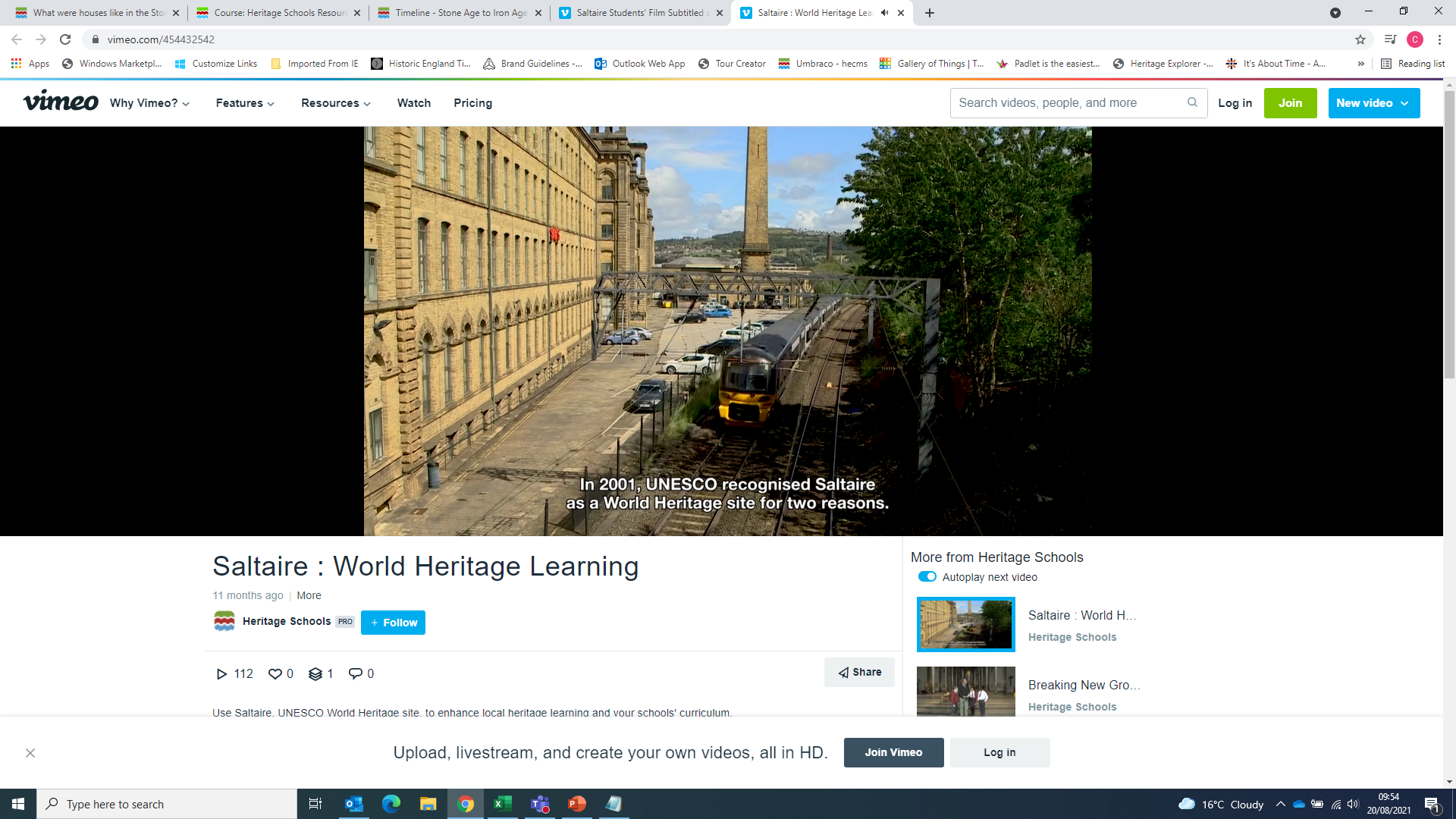 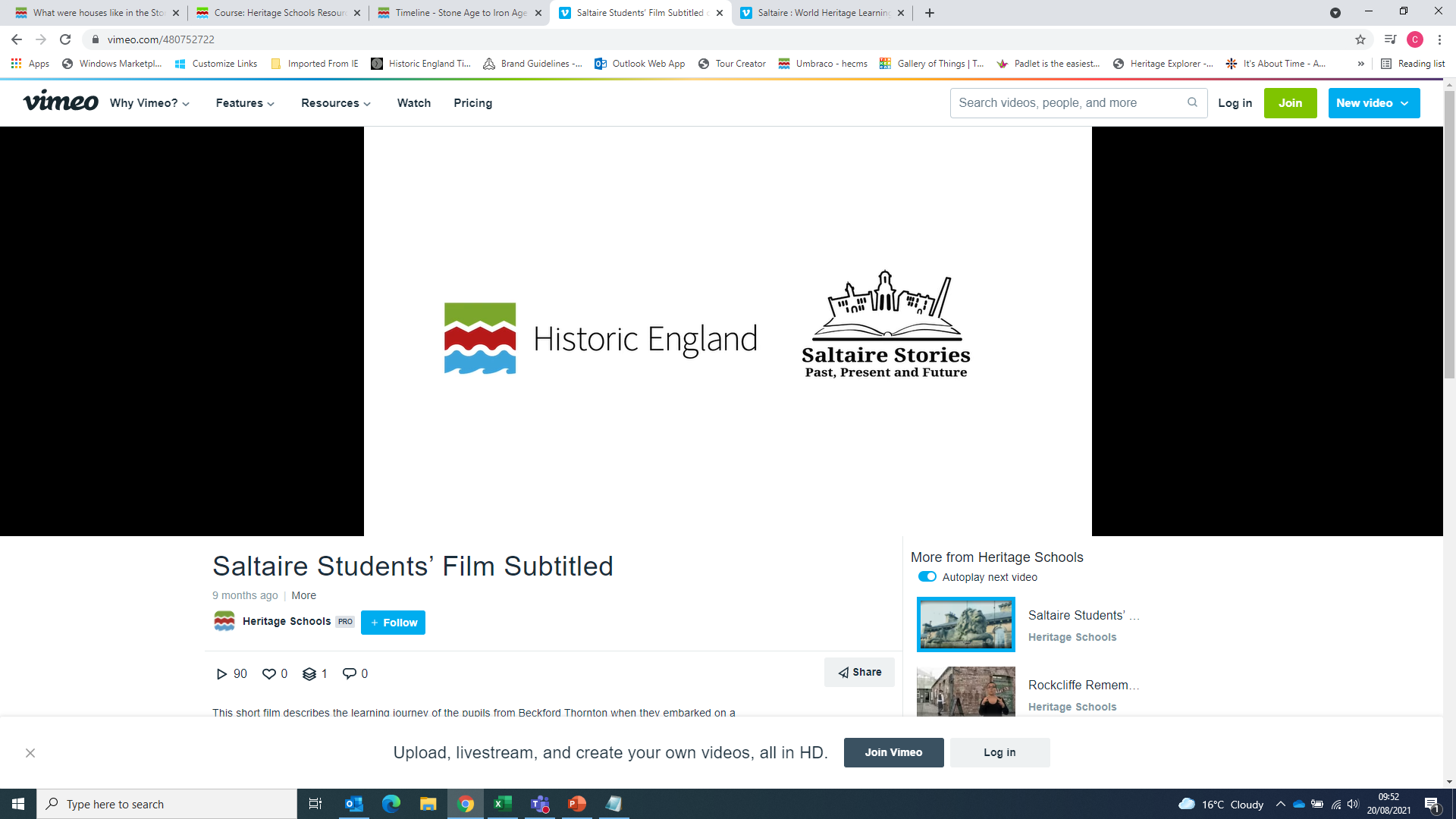 [Speaker Notes: Watch some Saltaire Stories by other students: https://vimeo.com/480752722]
TASK
From what you have learnt about Saltaire; what do you think visitors (including children and young people) need to see when they visit Saltaire and why?
?
?
?
?
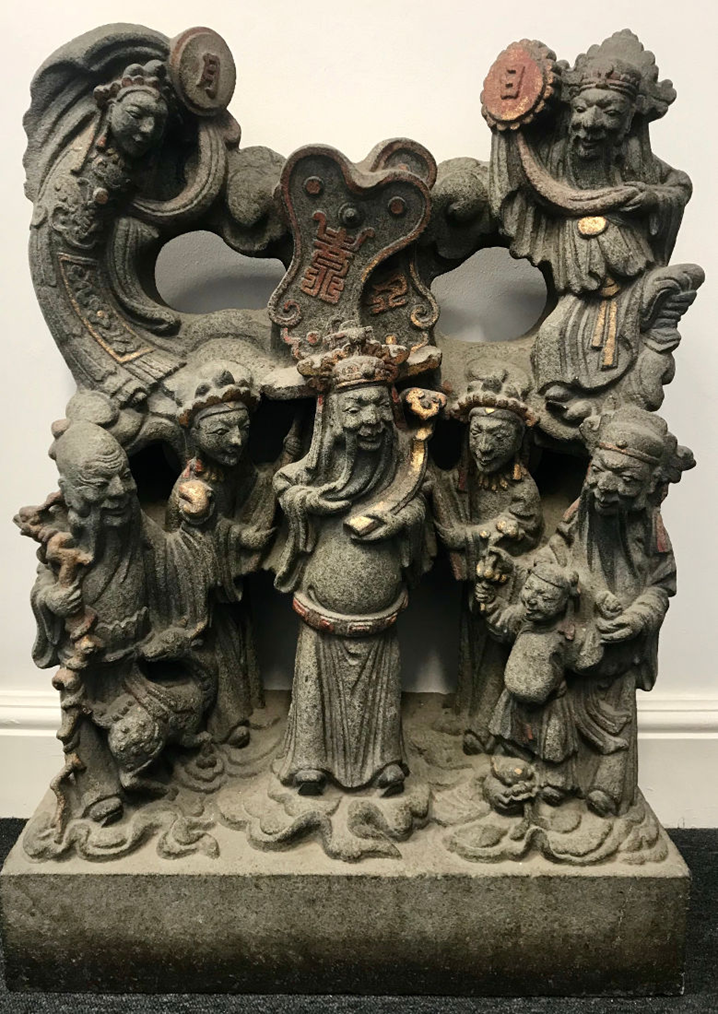 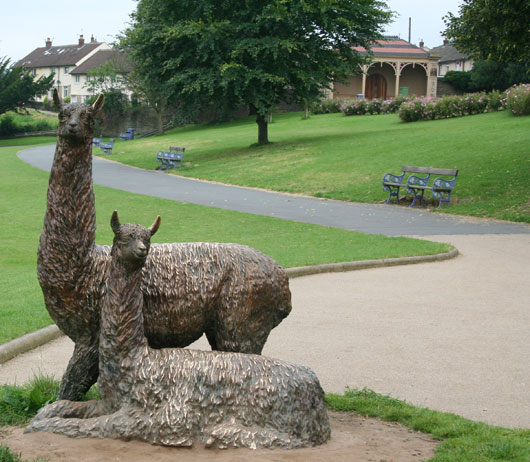 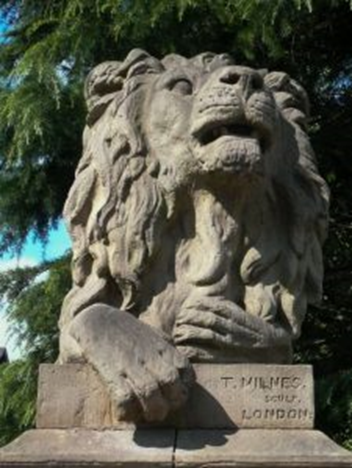 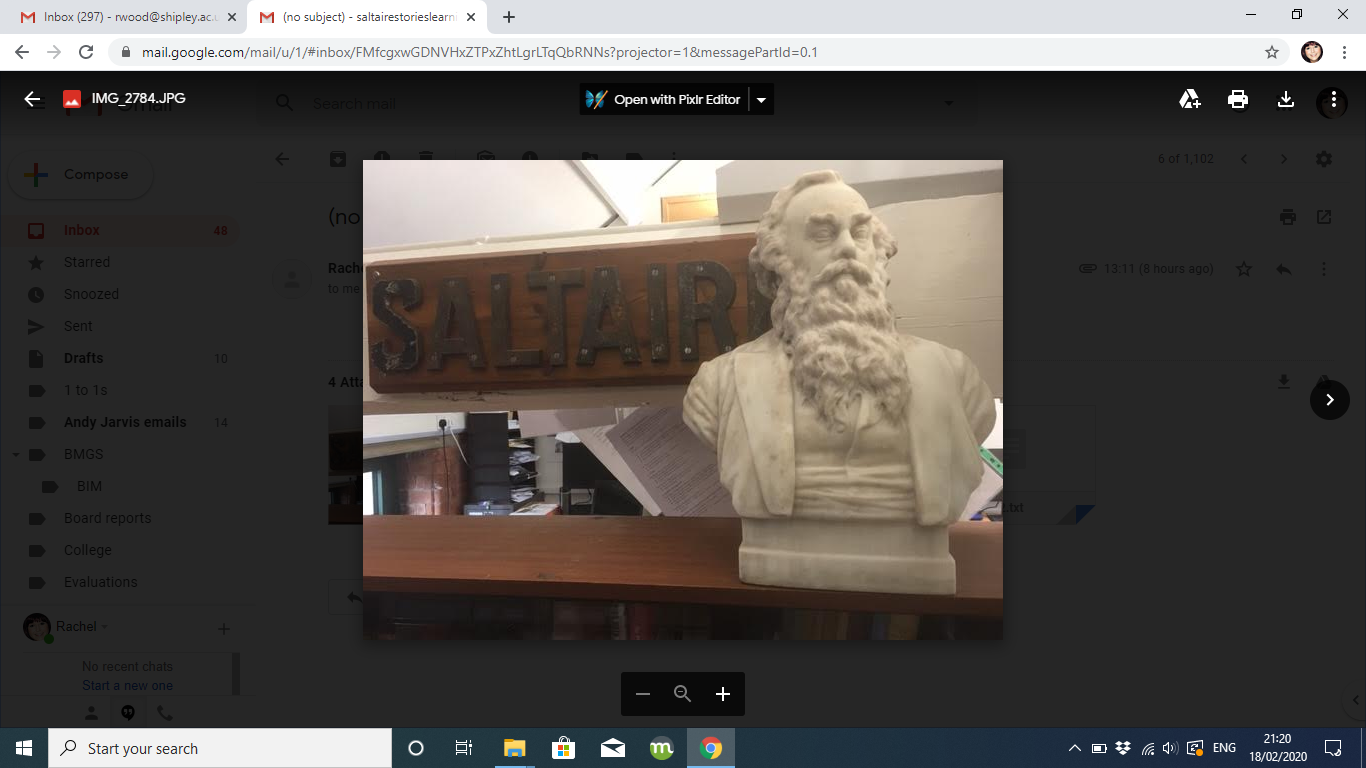 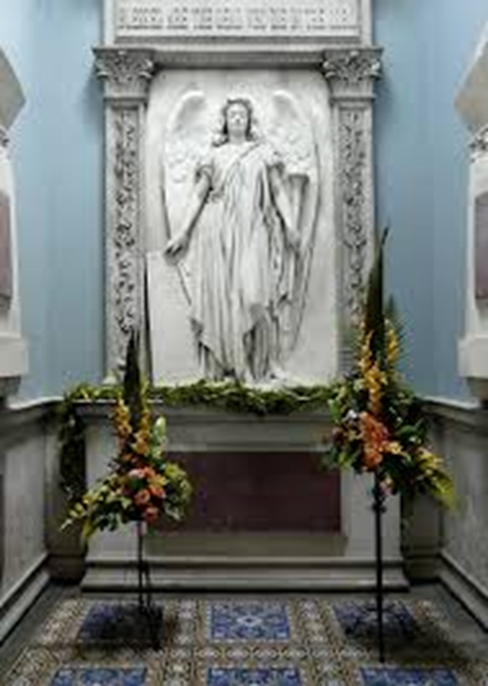 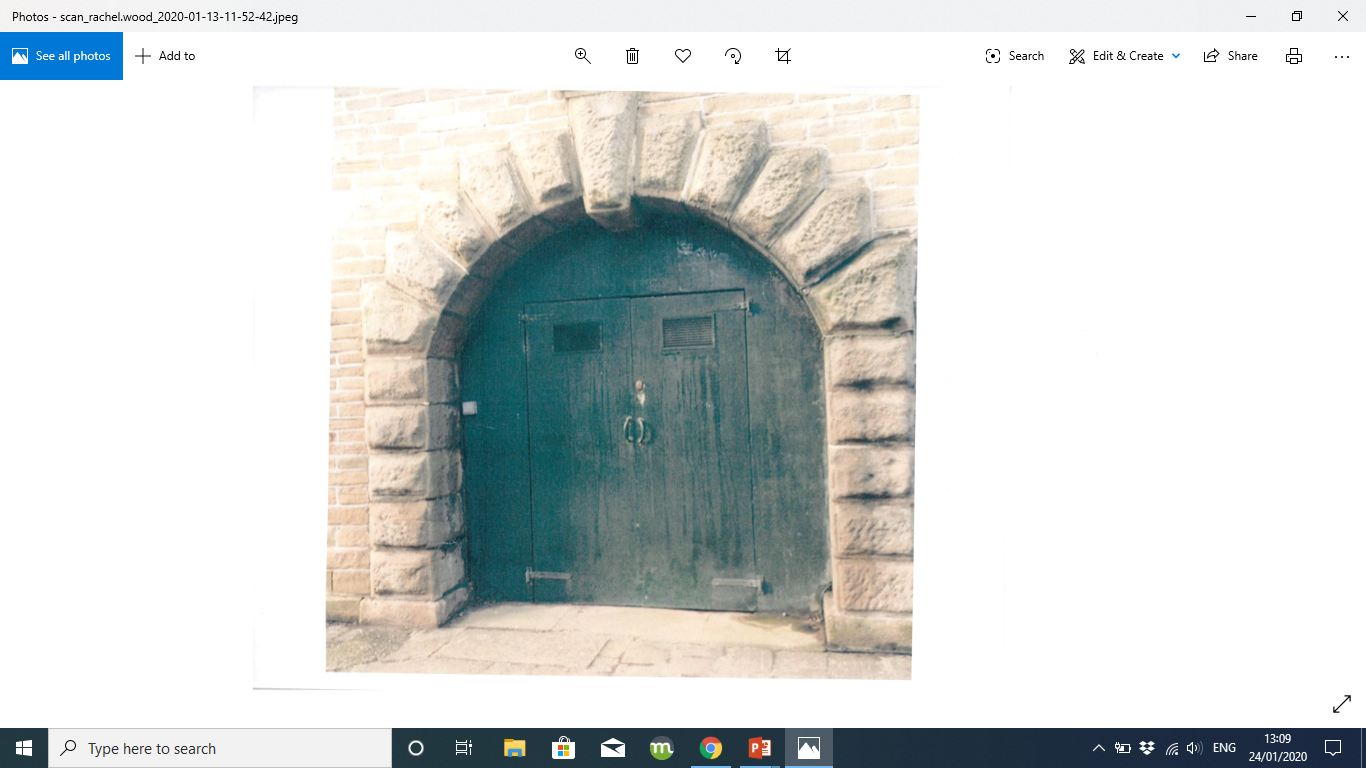 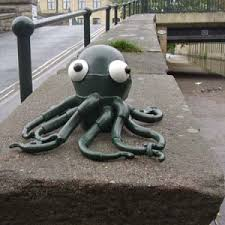 You could also look at the Children’s Discovery Trail about Saltaire, which can be found on: https://www.saltairecollection.org/heritage_trails/childrens-trail-2/
[Speaker Notes: From what you have learnt about Saltaire; what do you think visitors (including children and young people) need to see when they visit Saltaire and why? (these slides could be printed out for children to use on their table). Think-pair-share. Target questioning to support and extend children’s answers. If there is access to the Internet, pupils could also look at the children’s discovery trail on www.saltairecollection.org – or if pupils are local to Saltaire, they could visit.]
UNESCO City of Film
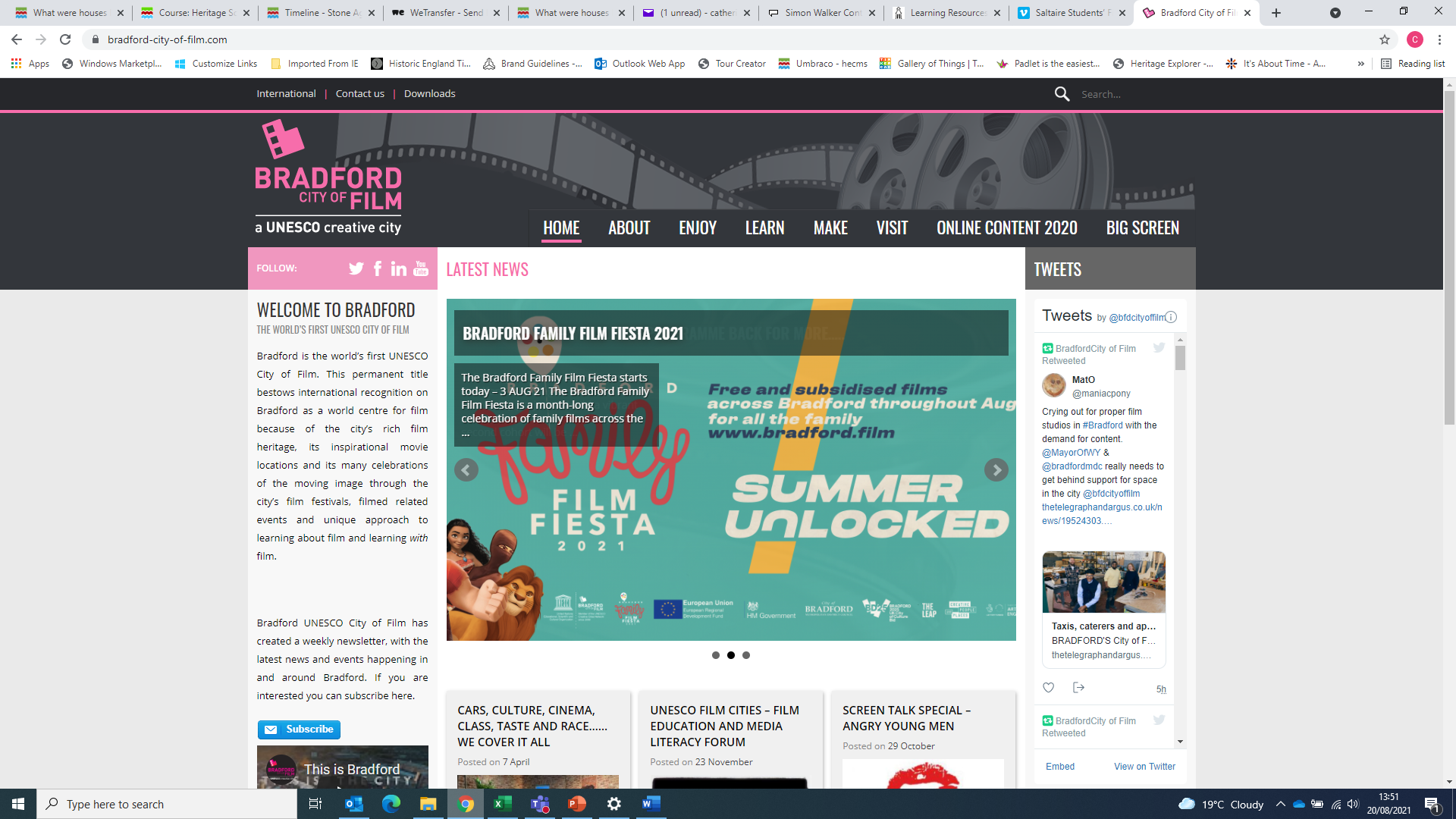 Did you know? 

Bradford is also the world’s first UNESCO City of Film.

This permanent title gives international recognition on Bradford as a world centre for film because of the city’s rich film heritage, its inspirational movie locations and its many celebrations of the moving image.
Saltaire has also been a film location for:
	‘An Inspector Calls’
	‘The English Game’
	‘Peaky Blinders’
                               as well as many others…
[Speaker Notes: Pupils could be encouraged to find out more about Bradford – UNESCO city of film (if there is access to the Internet) – by going to the following website: https://www.bradford-city-of-film.com/]